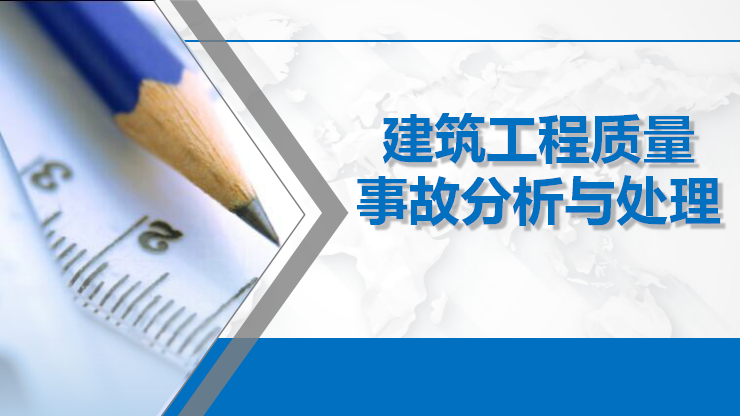 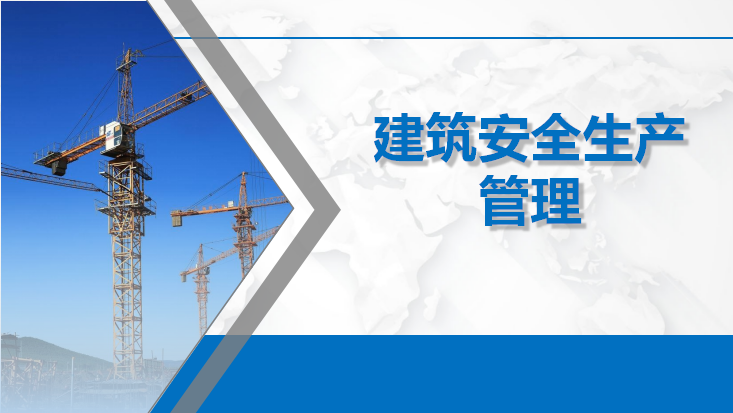 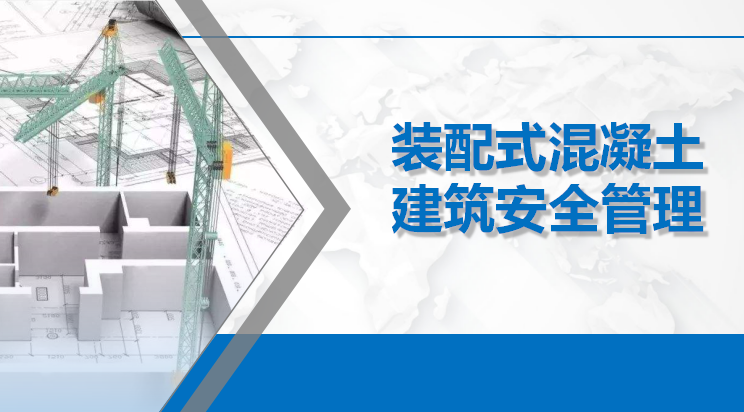 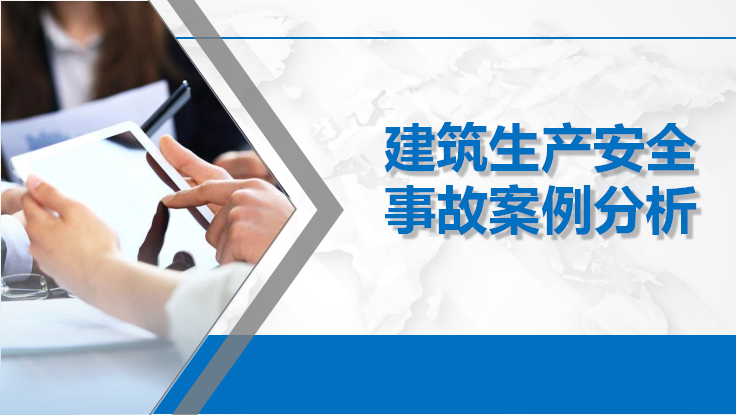 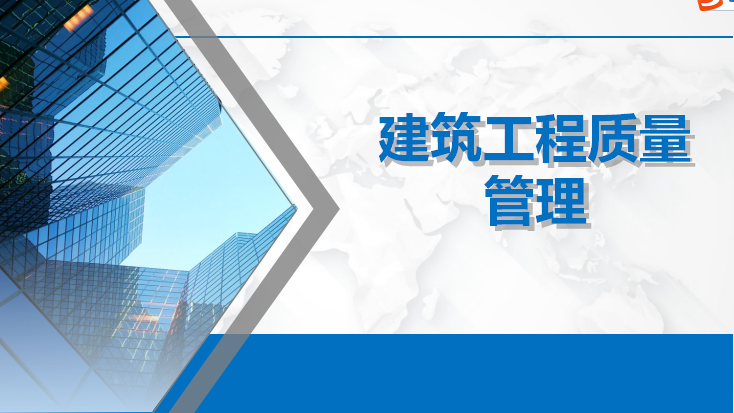 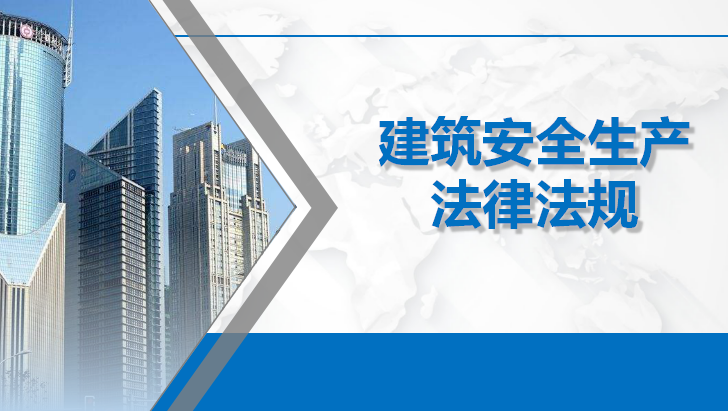 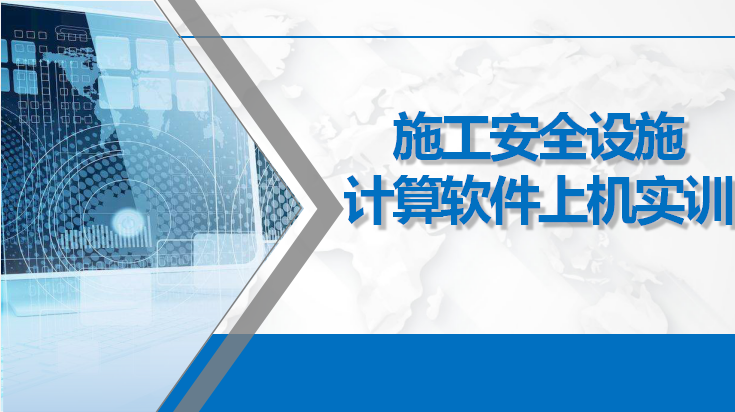 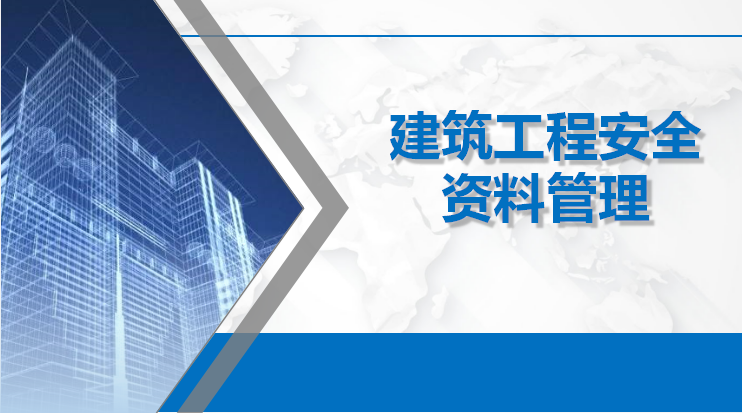 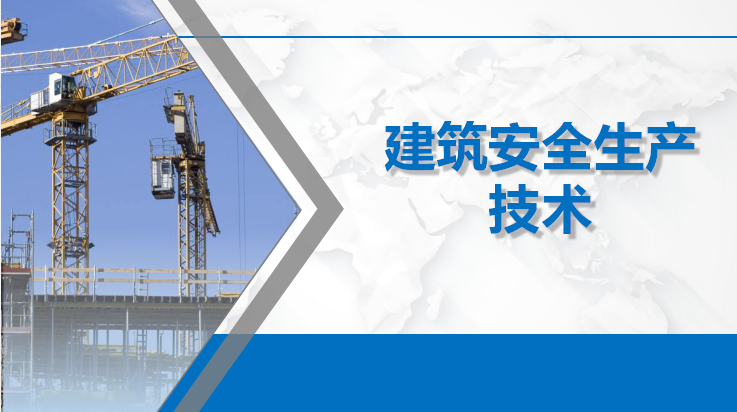 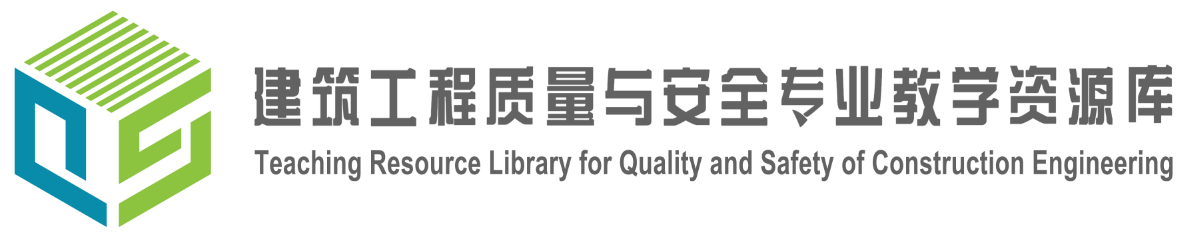 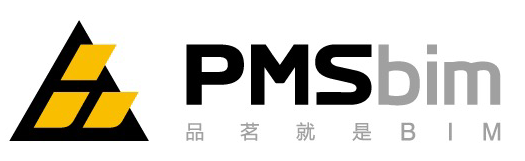 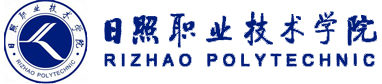 主持单位：
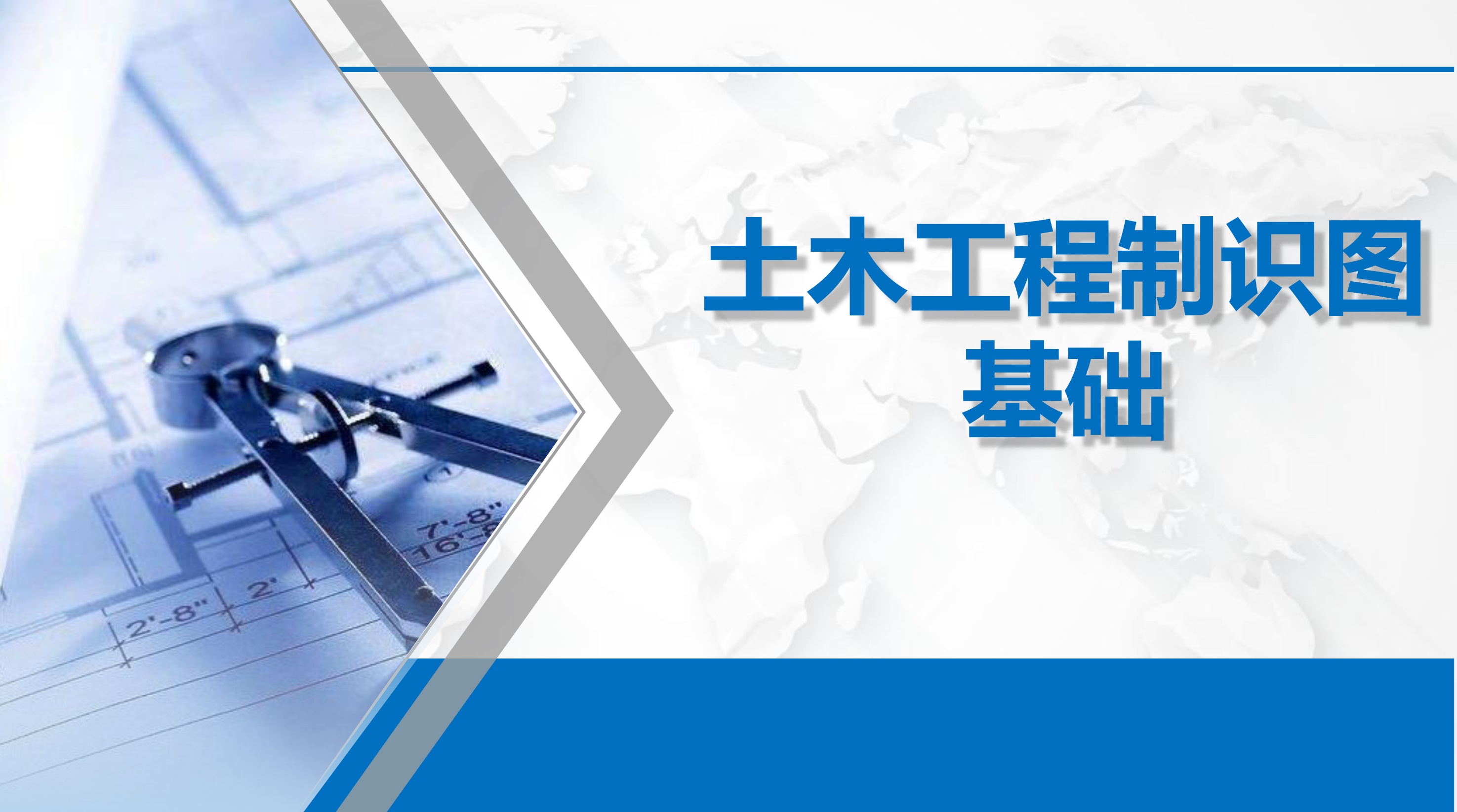 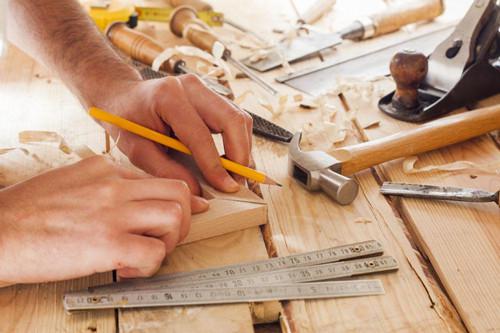 第4章  点的投影
点的投影与直角坐标习题
已知点A（10、20、30），B点在A点的前方10mm，左方5mm，下方10mm，则点B的坐标为______。
A、（20、15、20）
B、（15、30、20）
C、（20、25、0）
D、（30、25、20）
答案：B
已知点A（10、10、10），点B（15、10、15），则可以断定A在B的______。    
A、左上方  B、右上方   C、左下方    D、右下方
答案：D
Z
25
b〞
c′
d′
O
YW
X
15
20
a
30
YH
已知A、B、C、D四点的各一个投影a 、b〞、 c′、 d′,且Aa＝25,  B b〞＝15,  C c′ ＝20,  Dd′＝30。试完成它们的三面投影。(单位mm)。
Z
25
b〞
c′
d′
O
YW
X
15
20
a
30
YH
答案
a〞
a′
b′
c〞
d〞
b
c
d
Z
距
离H面
离V面
离W面
离
点
O
YW
X
A
20    15    10
B
10     5     15
15      0     20
C
5      20     0
D
YH
根据表中所给出的点到投影面的距离,作出点的三面投影。
Z
距
离H面
离V面
离W面
离
点
O
YW
X
A
20    15    10
B
10     5     15
15      0     20
C
5      20     0
D
YH
答案
a〞
a′
20
d〞
d′
b′
b〞
c〞
c′
d
20
b
a
c
20
8页
已知三点A（20，25，30）、B（20，0，25）和C（25，30，0），画出点A、B、C的投影图。
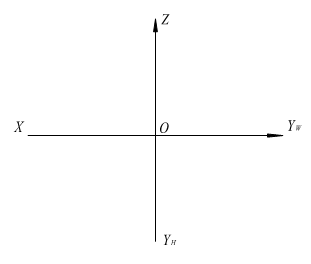 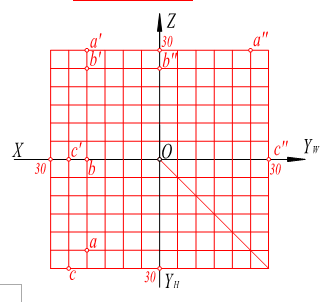 答案